Zemljopisno obavijesni sustav (ZeOS) uDržavnoj upravi za zaštitu i spašavanje
Zagreb, 30. studeni 2016.
Predstavlja: Marijo Vranaričić
Državna uprava za zaštitu i spašavanje
Osnovana je 2005. godine

samostalna, strukovna i upravna organizacija u Republici Hrvatskoj koja priprema, planira i rukovodi operativnim snagama te koordinira djelovanje svih sudionika zaštite i spašavanja.
Državna uprava za zaštitu i spašavanje
MISIJA
Ustrojiti i održavati moderan sustav zaštite i spašavanja u Republici Hrvatskoj koji će svim raspoloživim resursima biti sposoban odgovoriti potrebama u zaštiti ljudi, dobara i okoliša u ugrozama, stradanjima i drugim izazovima suvremenog društva, a prema potrebi pružiti pomoć drugim ili primiti pomoć od drugih zemalja.
Zemljopisni obavijesni sustav - ZeOS
Razvoj Zemljopisno obavijesnog sustava - ZeOS započeo je 2006. godine

Sastoji se od:
Software (operativni sustavi i GIS programi)
Hardware (mjesto gdje su operativni sustav i programi instalirani)
Podataka (prostorni i alfanumerički)
Korisnički orijentiranih aplikacija (web aplikacija)
Korisnika sustava
ZeOS – razvoj i arhitektura sustava
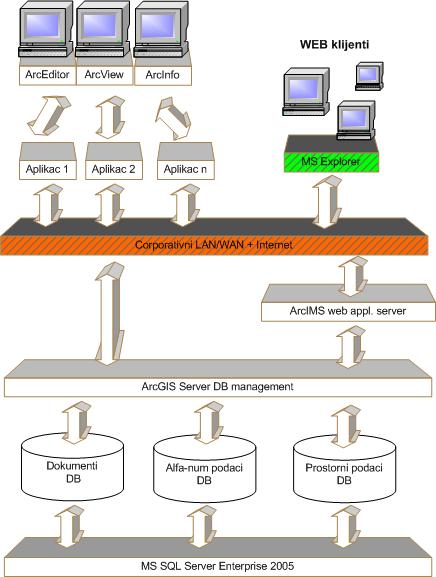 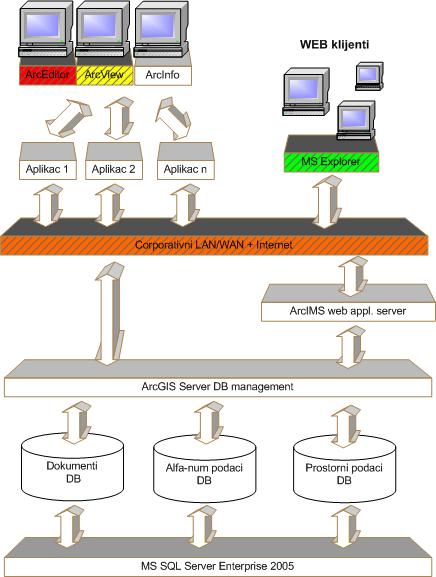 2006.
2007.
ZeOS – razvoj i arhitektura sustava
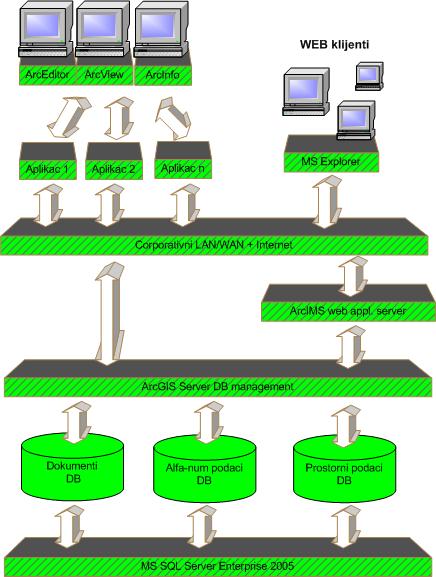 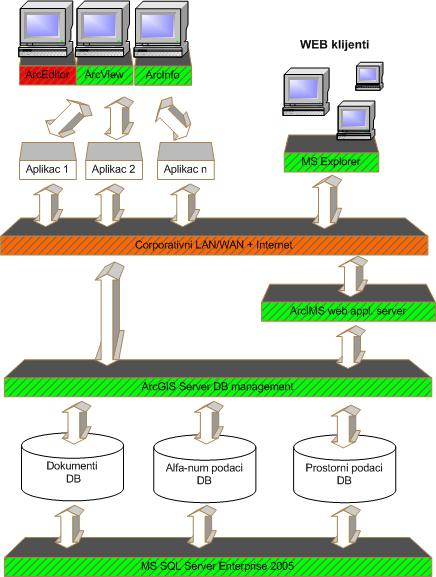 2008.
2011.
ZeOS – razvoj i arhitektura sustava
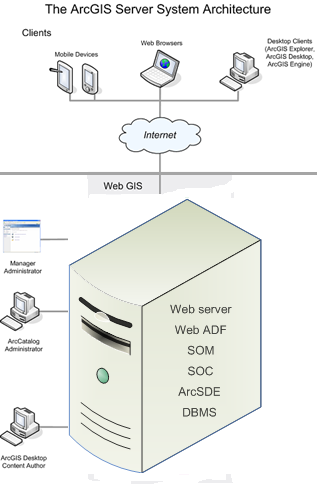 Software:
1 ArcGIS for Server 10.4.1 Enterprise Standard 
1 ArcInfo/Advanced 10.3.1 Concurent
2 ArcEditor/Standard 10.3.1 Concurent
4 ArcView/Basic 10.3.1 Concurent

Desktop extensions:
Network Analyst
3D Analyst
Spatial Analyst
Geostatistical Analyst

Više od 1TB podataka
Zemljopisni obavijesni sustav - ZeOS
Za što mi koristimo/radimo sa ZeOS-om

 Stvaranje podataka
 Prikupljanje podataka
 Održavanje (ažuriranje) podataka
 Skladištenje podataka
 Prostorni upiti
 Prostorne analize
 Prikaz
 Odašiljanje

Kada koristimo ZeOS? Svakodnevno
Hvala na pažnji!